Evaluation of the Relationship Between Fear of Childbirth and Sociodemographic Characteristics in Pregnant Women
Zeynep Çarsancaklı¹, Ayşe Filiz Gökmen Karasu²
¹Bezmialem Vakıf University, Faculty of Medicine, Istanbul, Turkey
²Bezmialem Vakıf University, Faculty of Medicine, Department of Gynecology and Obstetrics, Istanbul, Turkey
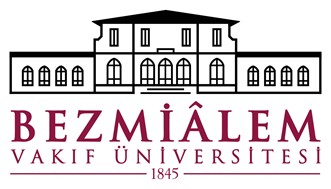 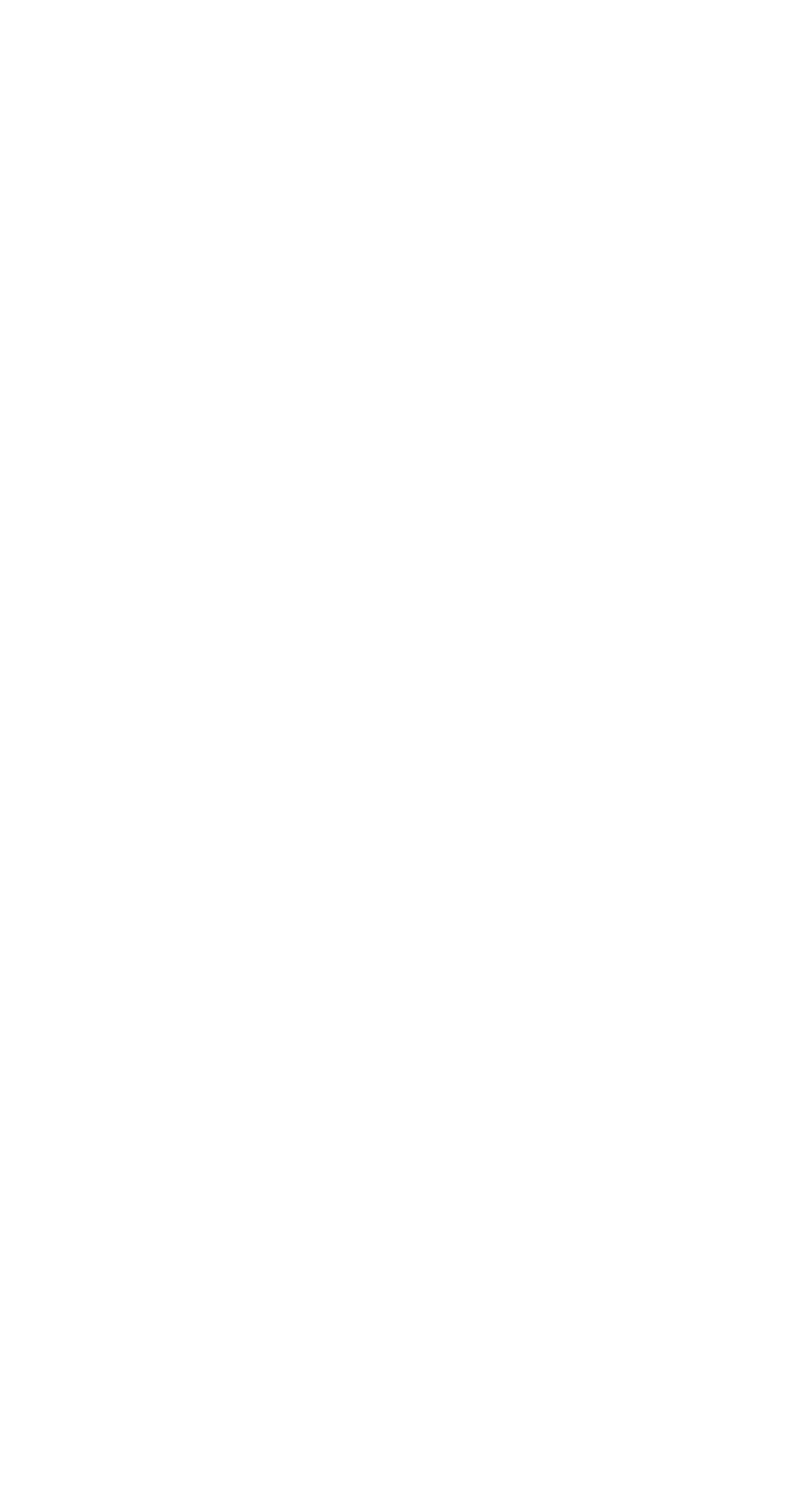 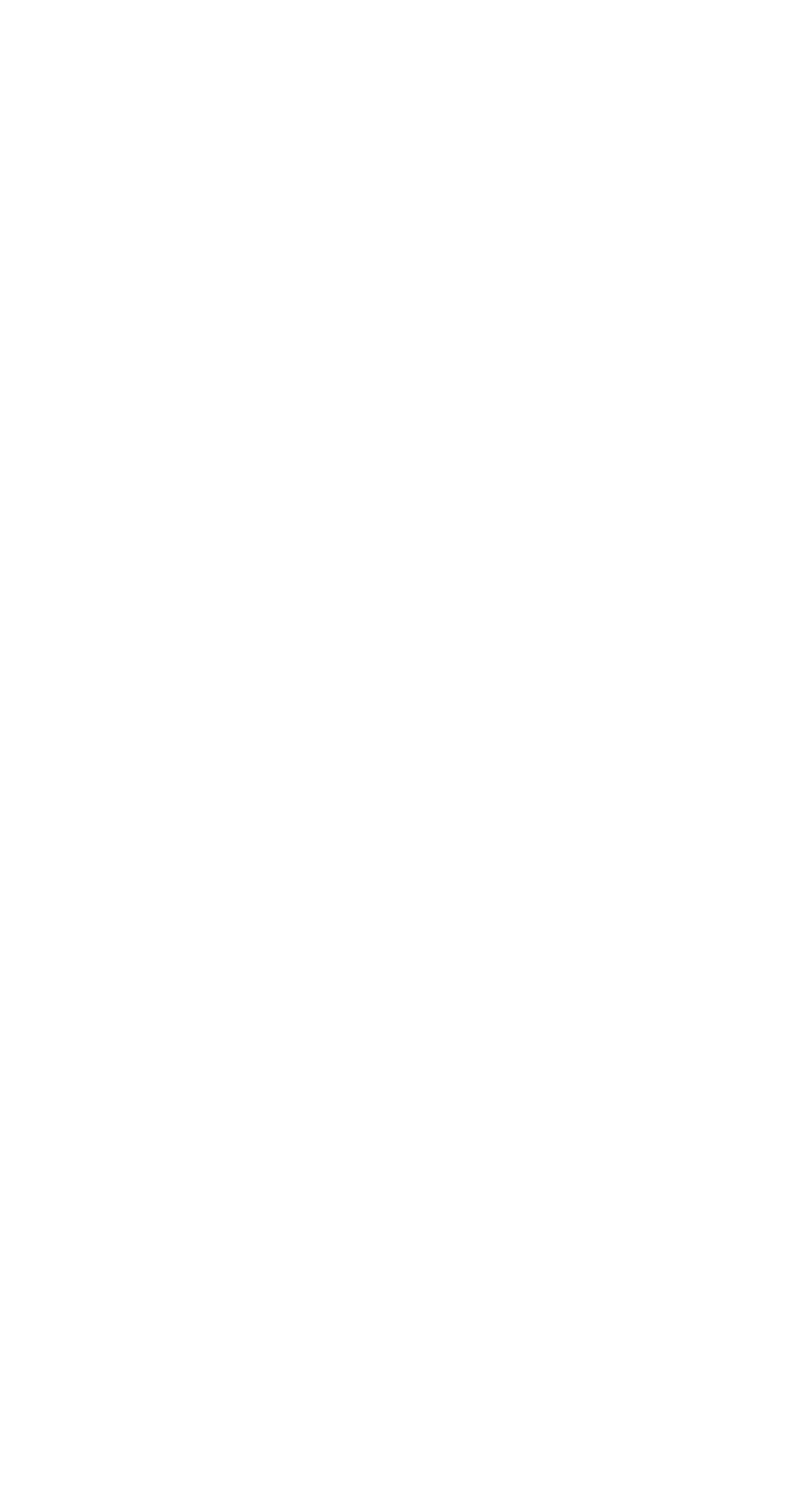 Introduction: Fear of childbirth is a common feeling among pregnant women. Due to excessive fear, delivery may be prolonged and fetal distress may occur. This study aims to evaluate the relationship between fear of childbirth (tocophobia) and sociodemographic characteristics in pregnant women.


Material and Method: The sample of the study consisted of 112 pregnant women at 28-40 gestational weeks. A participant information form (22 questions) and Wijma Delivery Expectancy/Experience Questionnaire (W-DEQ) A version were completed by the subjects. According to the scale a higher score represents a higher degree of tocophobia. The minimum score that can be obtained from the scale is 0, the maximum score is 165. The data was evaluated using the IBM SPSS statistics 22.0 package program and Mann Whitney U test. 

Results: 112 women at 33,27±3,7 weeks gestation were included in the study. Maternal age was 29,19±5,239 years. The mean W-DEQ A score of women was 57,9643±27,17840. No statistically significant difference was found in W-DEQ A scores in relation to age(p=0,536), gestation week(p=0,27), pandemic distress(p=0,139), delivery method preference(p=0, ,321), distressing experiences before pregnancy(p=0,507), educational level(p=0,291), chronic disease(p=0,632), having a problem in a previous pregnancy(p=0,543), having a problem in current pregnancy(p=0,325), spontaneous or assisted fertilization(p=0,215) or being in financial difficulty(p=0,091). A statistically significant difference was found in women with pregnancy experience(p=0,011), pre-pregnancy care(p=0,026) and planned pregnancy(p=0,022).
Conclusion: According to the results of our research, fear of childbirth was found at a high rate regardless of most of the sociodemographic factors investigated including age, educational level, economic status. However, in primiparous expectant mothers rates were significantly higher than in multiparous women. It is thought that pregnancy education and counseling will be beneficial for this group of women.





























Key Words: fear of childbirth; pregnancy; tocophobia 
Referances:
Hofberg K, Brockington IF. Tokophobia: An Unreasoning Dread of Childbirth: A Series of 26 Cases. The British Journal of Psychiatry 2000; 176(1): 83-5. 
Serçekuş, P. Doğum korkusuna müdahale: Hypnobirthing, TAF Preventive Medicine Bulletin, 2011, 10: 239–242.
 
Melender HL. Experiences of fears associated with pregnancy and childbirth: A study of 329 pregnant women. Birth, 2002, 29:101.
Demšar K, Svetina M, Verdenik I, Tul N, Blickstein I, Velikonja VG. Tokophobia (fear of childbirth): prevalence and risk factors. Journal of Perinatal Medicine 2018;46:151–4. doi:10.1515/jpm-2016-0282.